Srijeda 13.5.2020.
Hrvatski jezik
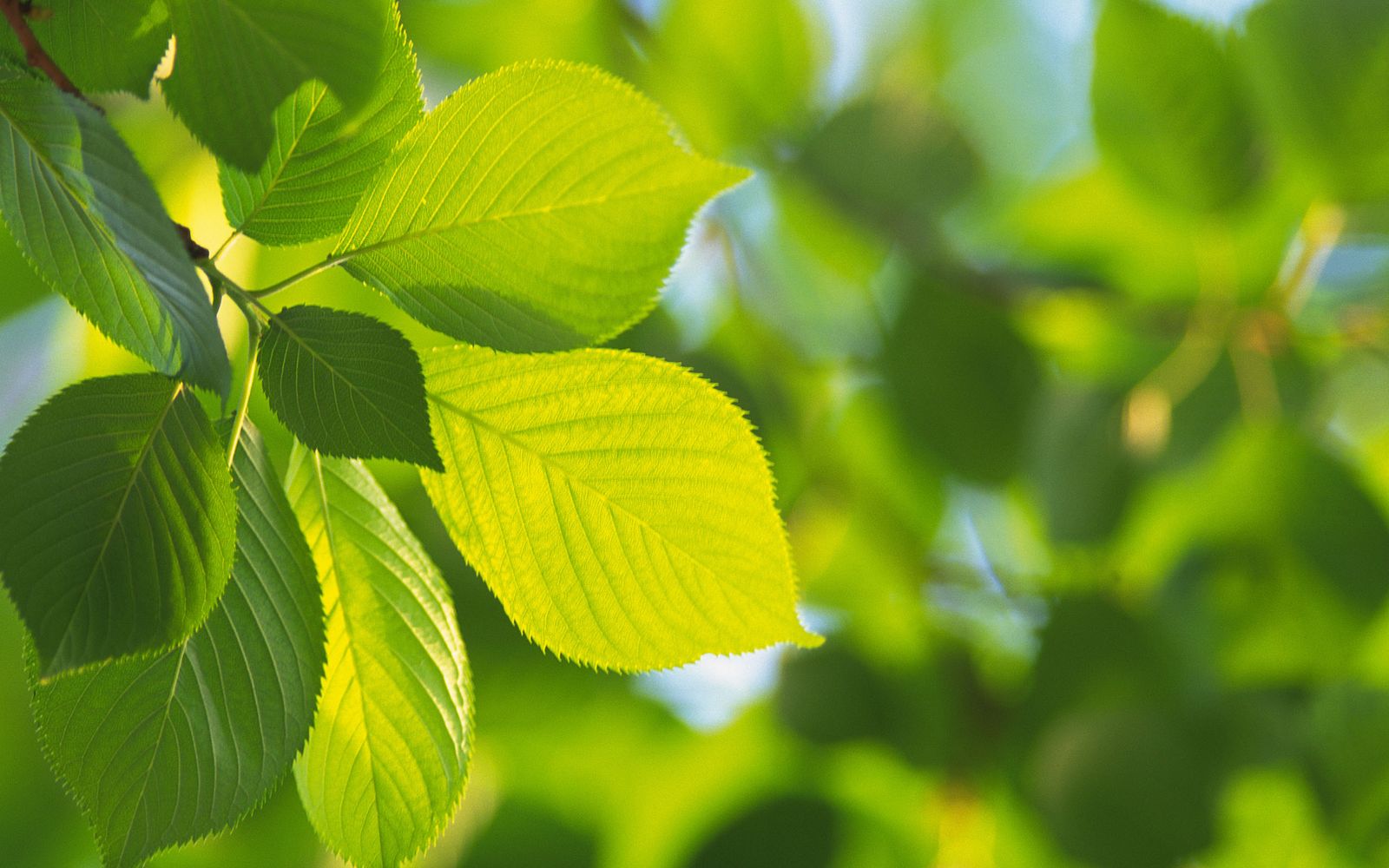 Danas ćeš ponoviti dio gradiva 4. razreda i poslušati lijepu priču.
Pitanja ne moraš prepisivati u bilježnicu, već samo redni broj zadatka i odgovor. 
Piši uredno i pregledno, svaki zadatak u novi red, čitko i potpuno!
Hrvatski jezik
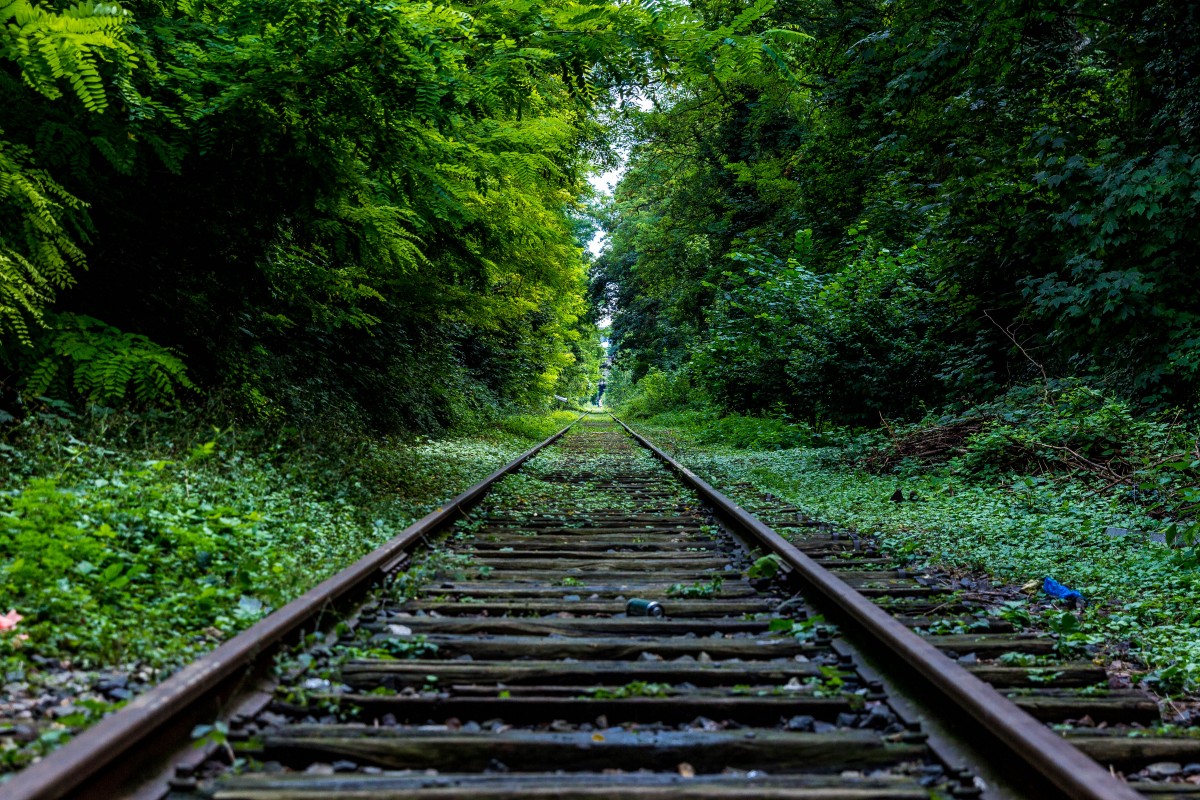 1.



2.
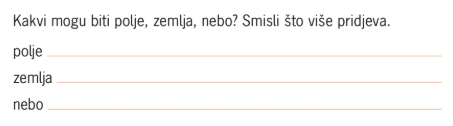 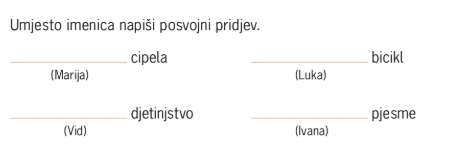 Hrvatski jezik
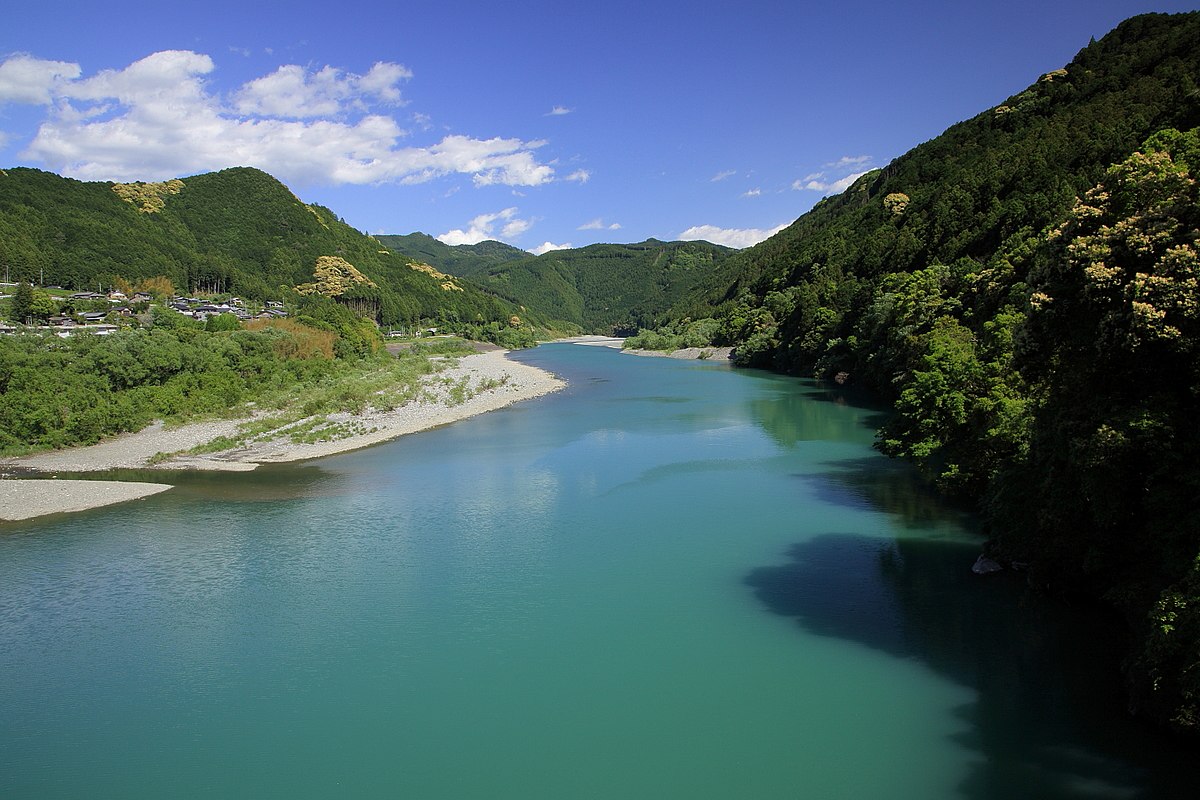 3.



4. Pročitaj tekst, a zatim ispiši i u bilježnicu razvrstaj glagole:
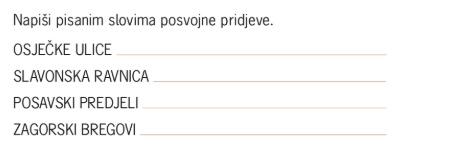 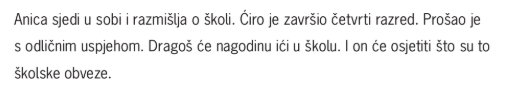 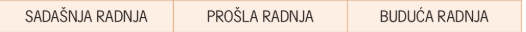 Hrvatski jezik
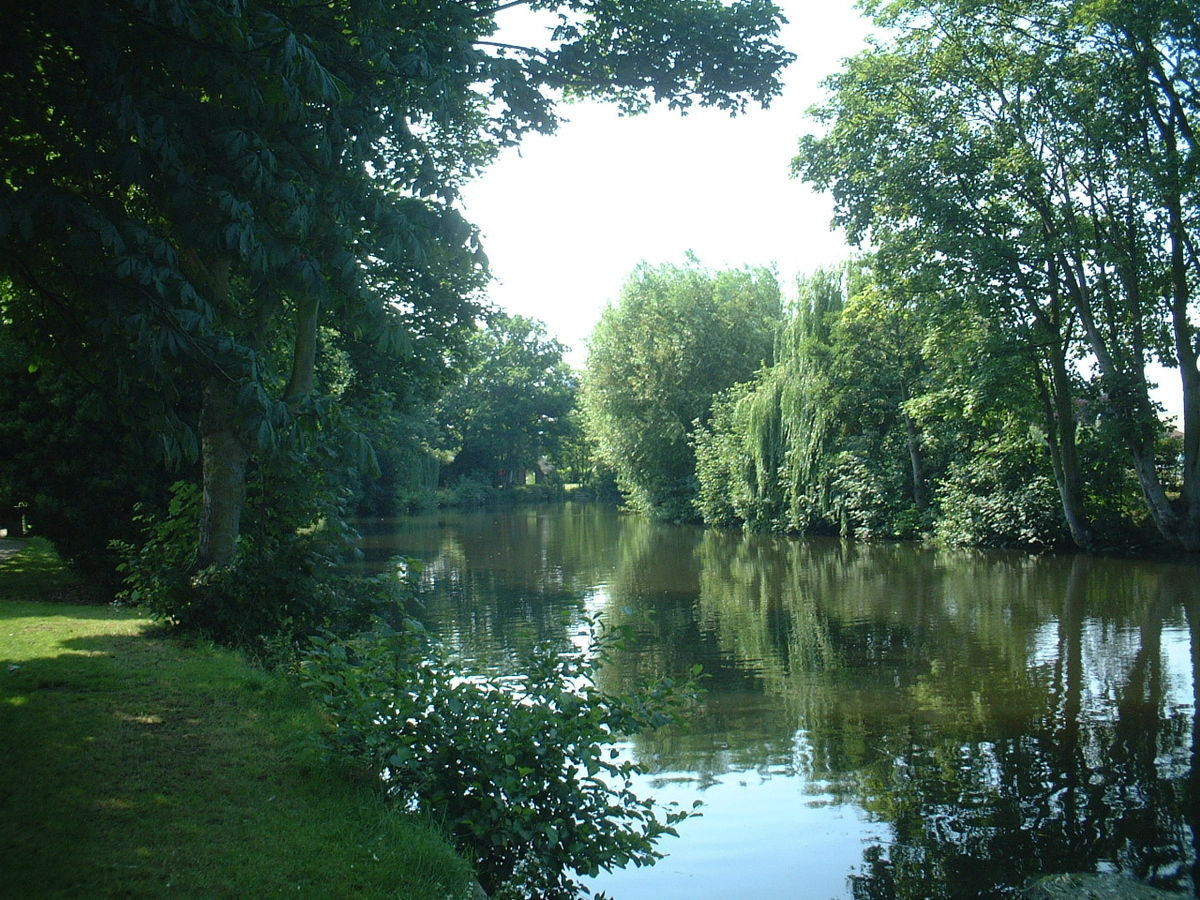 5.





6. 

7.
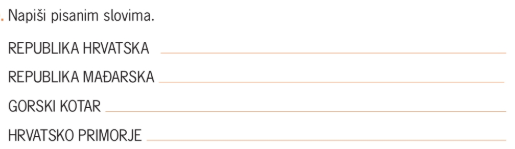 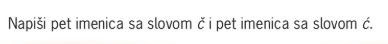 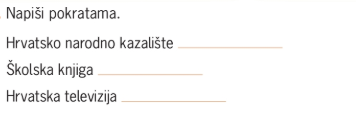 Ta fotografija korisnika Nepoznat autor: licenca CC BY-SA
Hrvatski jezik
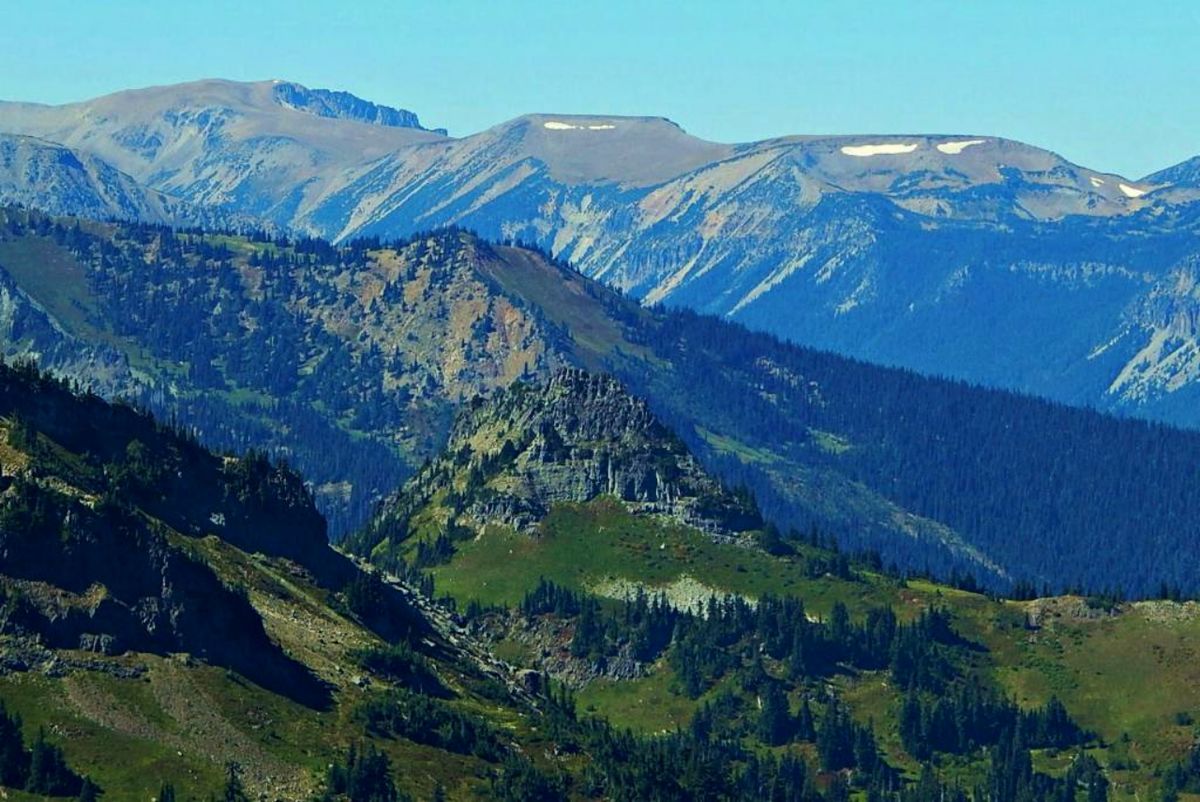 8. Prepiši rečenice i pravilno označi upravni govor.



9. Preoblikuj rečenice iz prethodnoga zadatka u neupravni
   govor.
10.

11.  Napiši množinu ovih imenica i dodaj im opisne pridjeve.
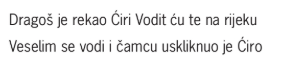 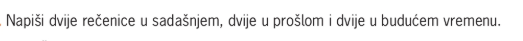 Ta fotografija korisnika Nepoznat autor: licenca CC BY-SA
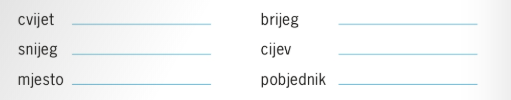 Hrvatski jezik
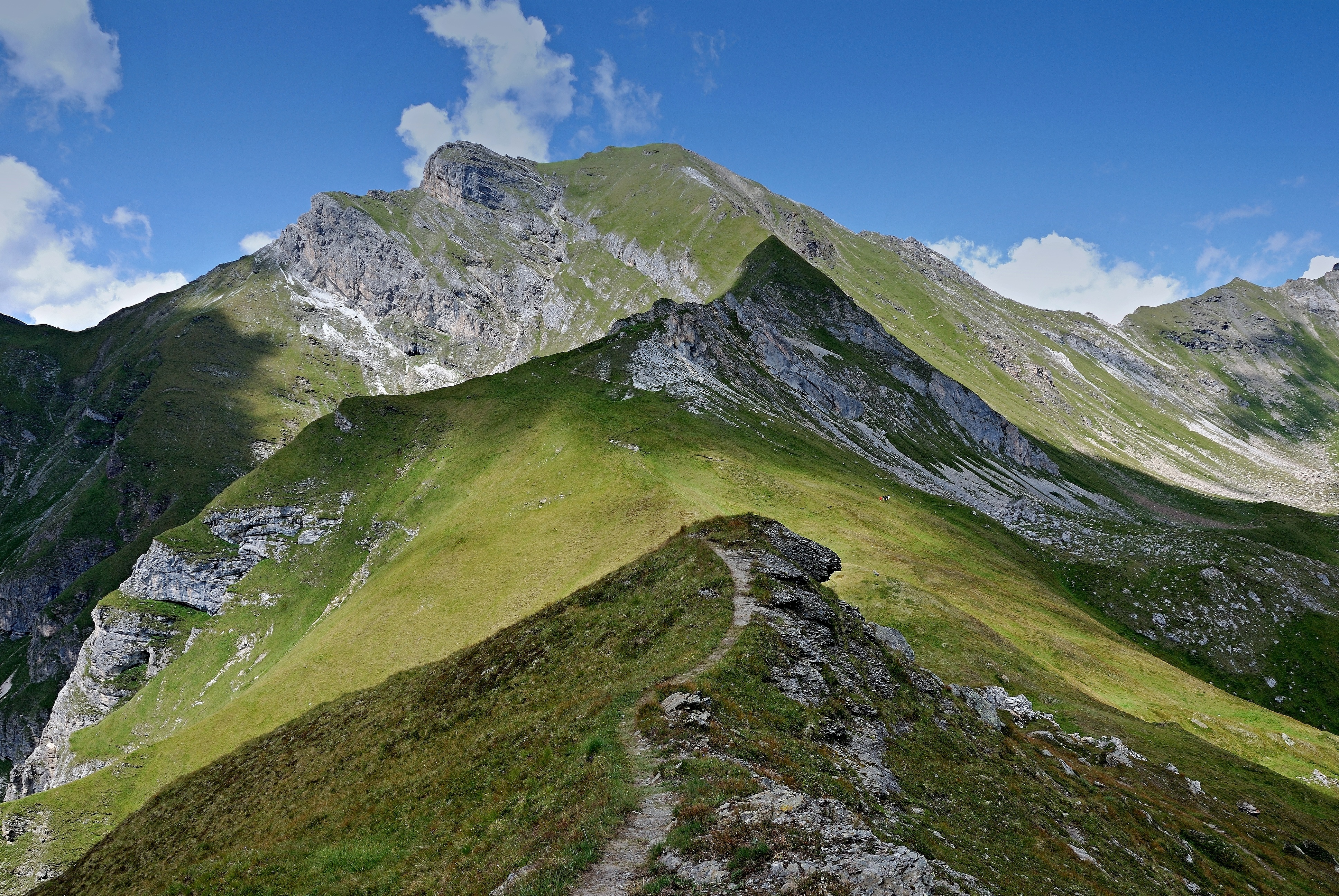 Ponovi rod i broj imenica uz kviz na donjoj poveznici.


ROD I BROJ IMENICA 

U bilježnicu točno prepiši sve imenice koje su se pojavile u kvizu, tako da ih pravilno razvrstaš prema rodu.
Hrvatski jezik
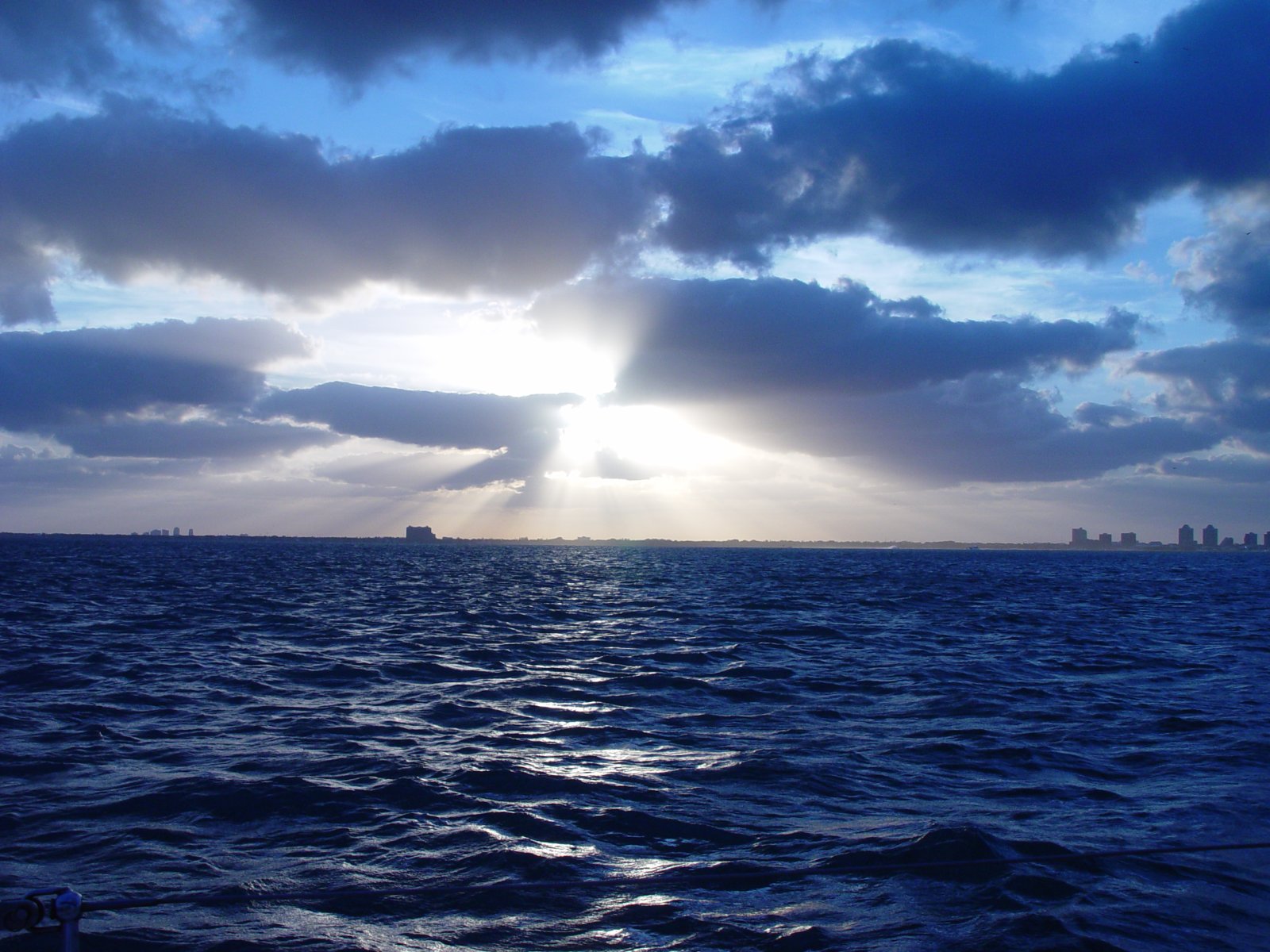 Poslušaj priču spisateljice Željke Horvat – Vukelja. Klikom na poveznicu potraži malo niže video s pričom PP I GG.

U bilježnicu napiši naziv priče, tko ju je napisao, napiši o njoj nekoliko rečenica kratkoga sadržaja i nacrtaj ilustraciju. 

ŽELJKINE PRIČE ZA MALI ODMOR – PP I GG
Ta fotografija korisnika Nepoznat autor: licenca CC BY-NC-ND
Hrvatski jezik - prilagodba
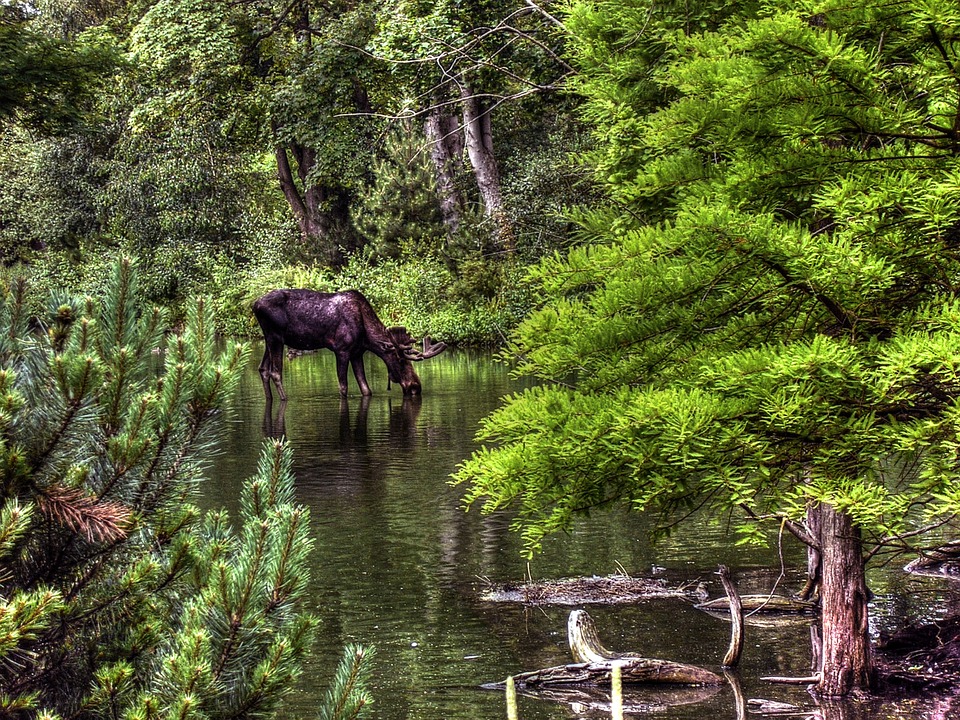 Luka, redom na stranicama prezentacije riješi: 
1. zad. – po 1 pridjev za svaku imenicu
2. zad. – pridjeve za dvije imenice
3. zad. - posvojni pridjev za 2 pojma
4. zad. – ispiši po jedan glagol za svako vrijeme
5. zad. – prepiši dva pojma 
6. zad. – napiši 1 imenicu s č i jednu s ć
7. zad. – sve tri pokrate napiši
8. i 9. zad. – samo 1 rečenicu označi i preoblikuj
11. zad. – napiši množinu 4 zadane imenice

Poslušaj priču i nacrtaj ilustraciju u bilježnicu.  
ŽELJKINE PRIČE ZA MALI ODMOR – PP I GG
Priroda i društvo
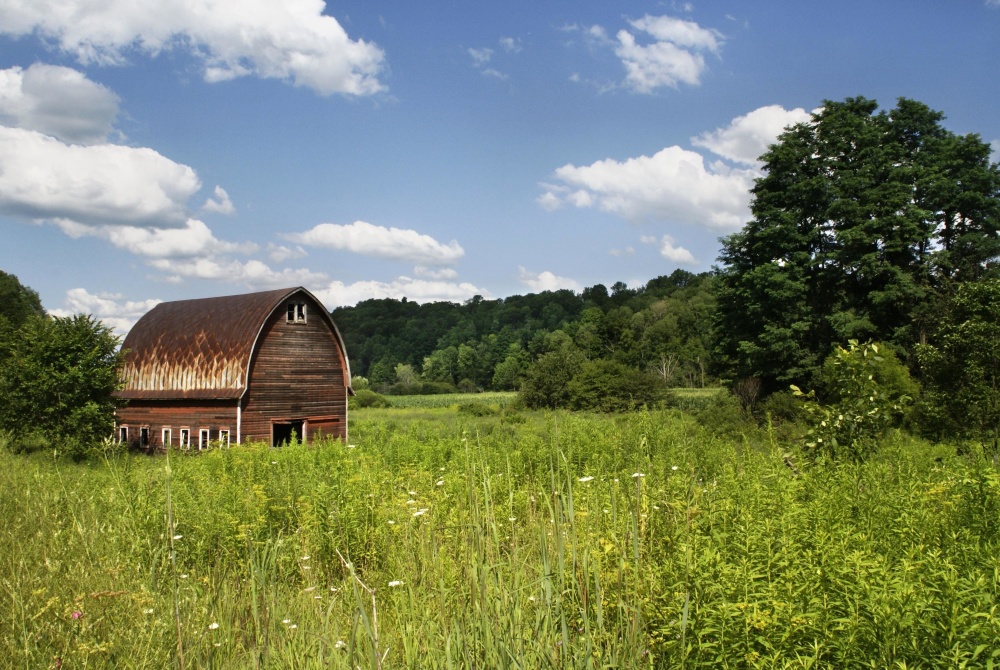 Ponovit ćeš što si jučer učila/učio o travnjaku.
Klikni na poveznicu i od 4:30 minute poslušaj što će ti učiteljica ispričati o životnoj zajednici travnjaka.

TRAVNJAK

Nakon toga odigraj kviz i na sva pitanja uredno odgovori u bilježnicu, cjelovitim rečenicama.

TRAVNJAK – KVIZ

Luka, usmeno odgovori na nekoliko pitanja.
Tjelesna i zdravstvena kultura
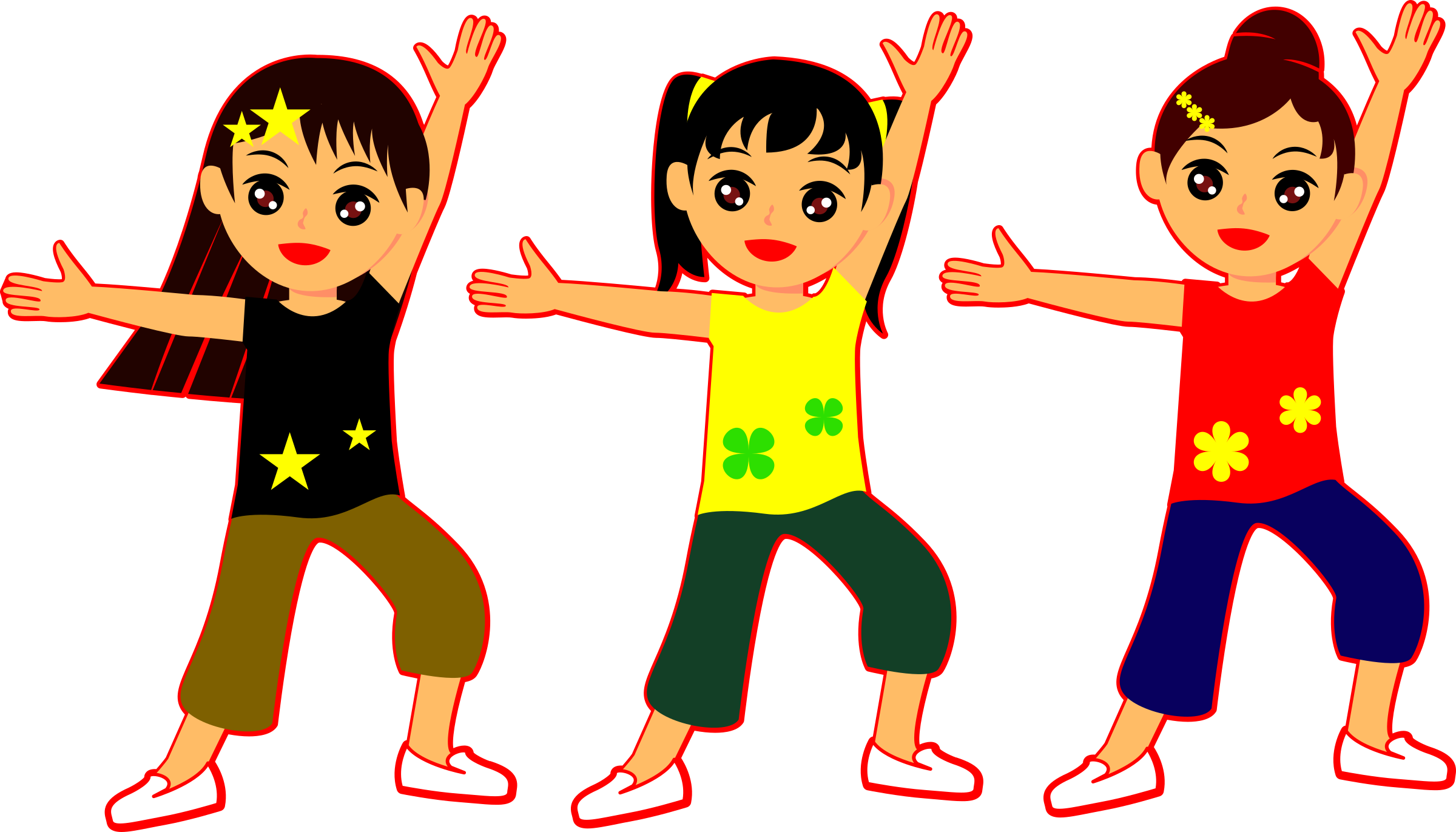 Ako si jučer vrijedno vježbala/vježbao, znaš da danas slijedi drugi dio treninga.
Klikni na poveznicu i dobro se razgibaj. 


TRENING S LOPTOM – NOGOMETNI POLIGON
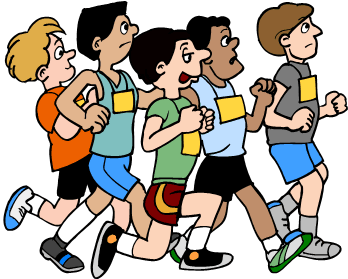 Matematika – dopunska nastava
Odigraj kratak kviz i ponovi pisano dijeljenje. 
U bilježnicu napiši naslov Vježba i riješi zadanih 5 zadataka.
PISANO DIJELJENJE
U četvrtak se vidimo preko zoom-a . Glumit ćeš turističkog vodiča i voditi nas kroz nizinski zavičaj. Moći ćeš se služiti bilježnicom. Šaljem ti pusu i velik zagrljaj!Učiteljica Dubravka
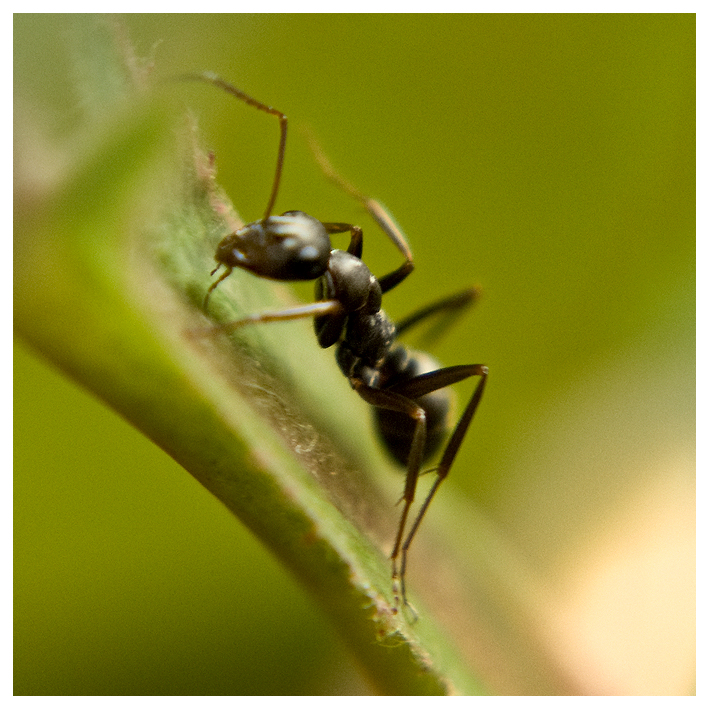